Борба срещу организираната киберпрестъпност
Как дефинираме “Киберсигурност”
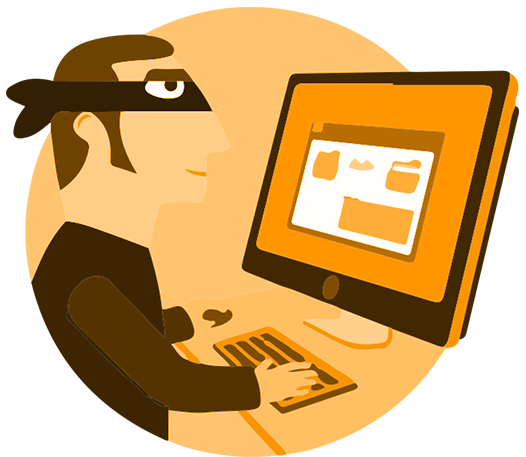 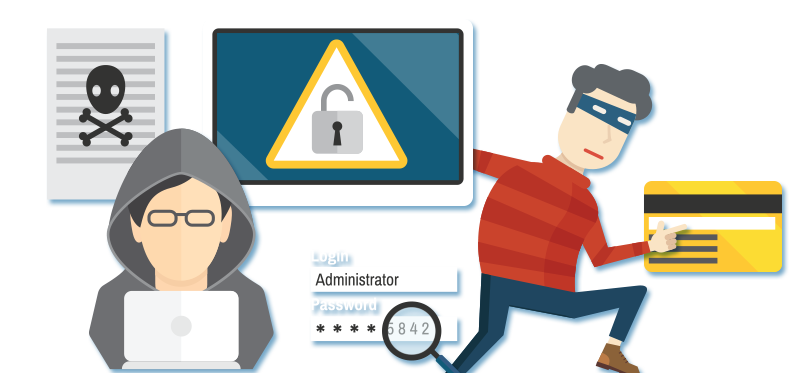 Ключови точки
Нелегално онлайн съдържание
Финансови престъпления
Високотехнологични престъпления
Нерегламентирана хазартна дейност
Други
Нелегално онлайн съдържание
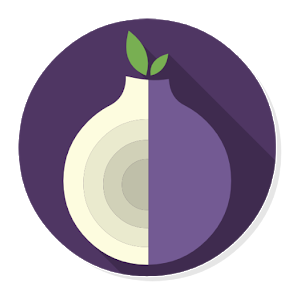 IPTV
“Тъмен интернет” 
Онлайн педофилия
Нелегално онлайн съдържание
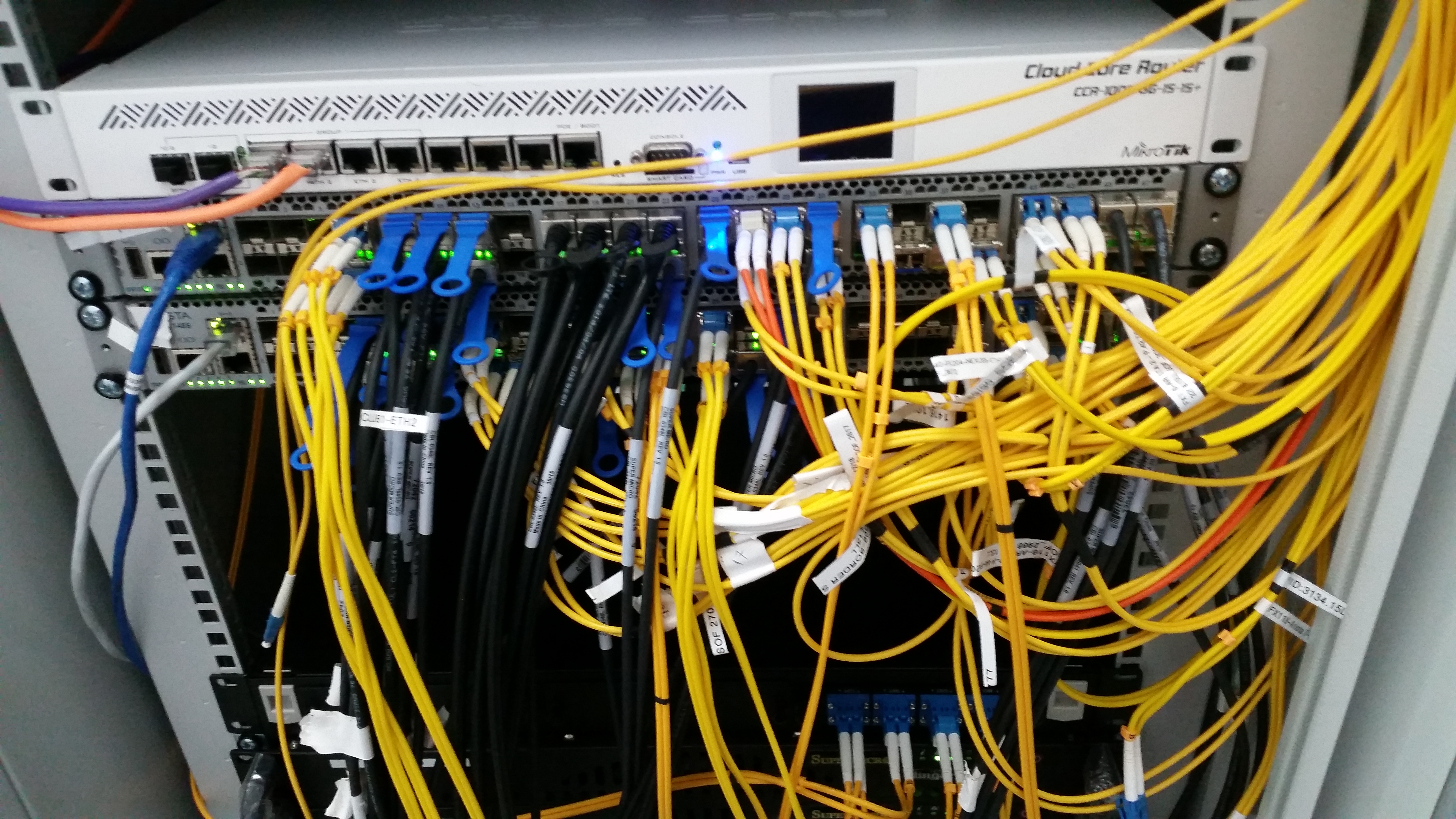 Нелегално онлайн съдържание
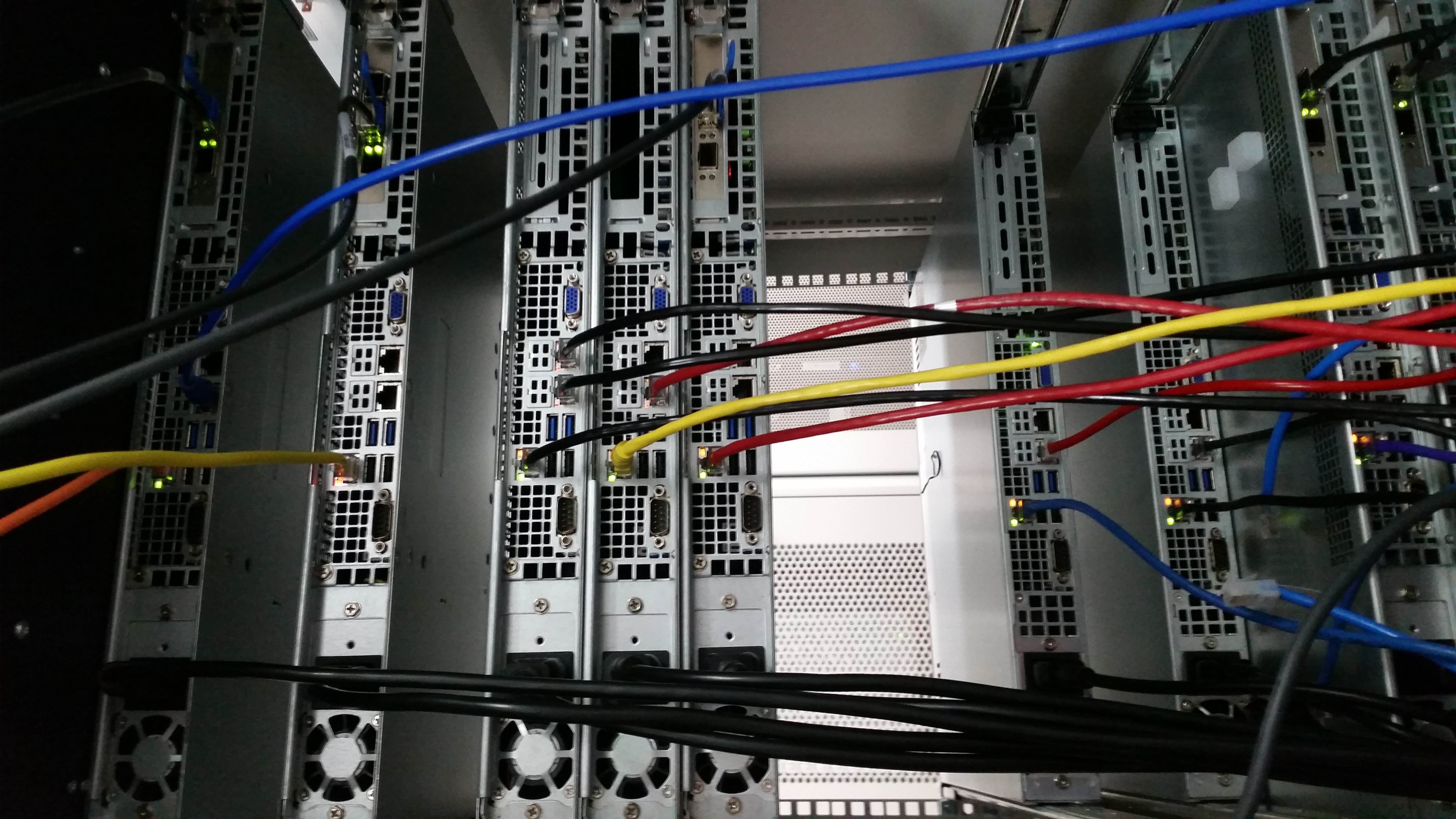 Сайтове за запознанства
Най-често използваните от педофили
Педофилите имат достъп до десетки деца, качили провокативни снимки
Размяна на снимки между потребители
Заплахи за разпространение на снимките
Изнудване
Как да предпазим децата?
Обяснете рисковете от сърфирането в интернет
Използвайте интернет семейно – винаги се интересувайте какво прави детето Ви в интернет – кои сайтове посещава и с кого си пише (чрез имейл/фейсбук/туитър)
Не позволявайте на Вашето дете да отива на срещи, уговорени с човек или хора, с които се е запознало в интернет.
Ако все пак е наложително, можете да 
го придружите!
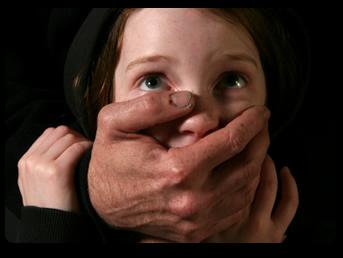 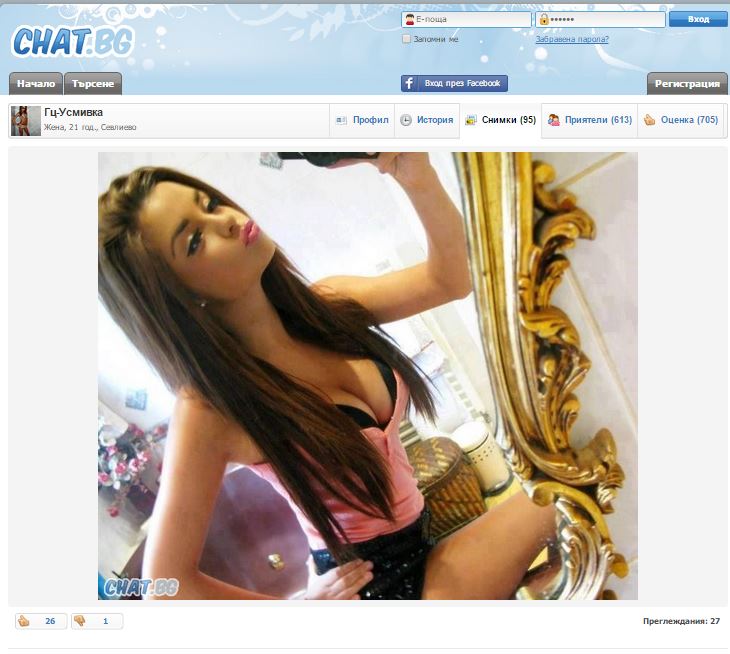 Финансови мулета
Най-често от малцинствата
Начин на рекрутиране
Модус операнди
Наказателна отговорност
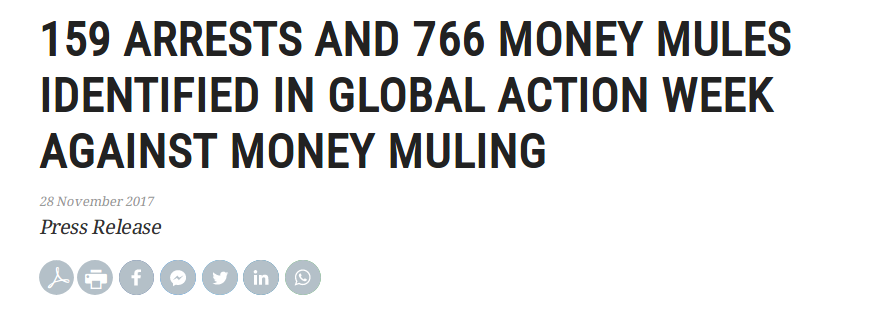 Финансови мулета
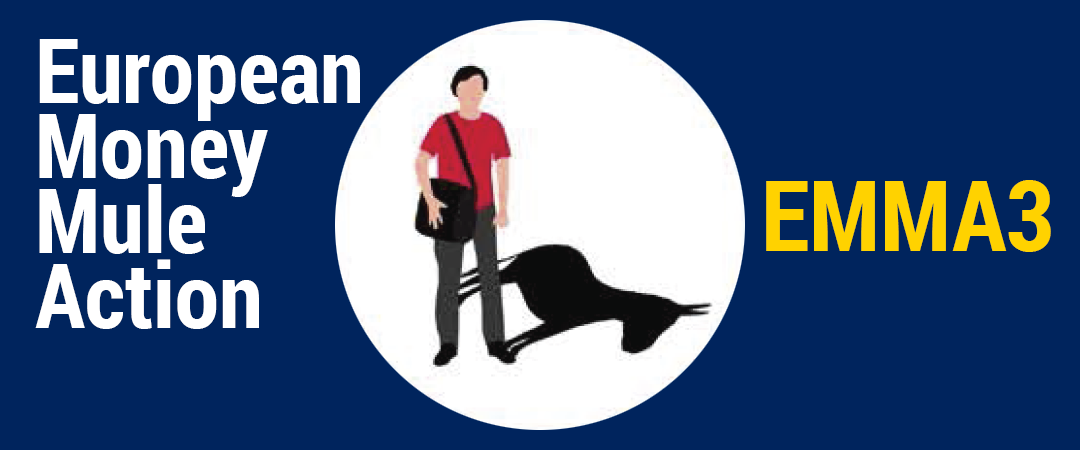 Високотехнологични престъпления
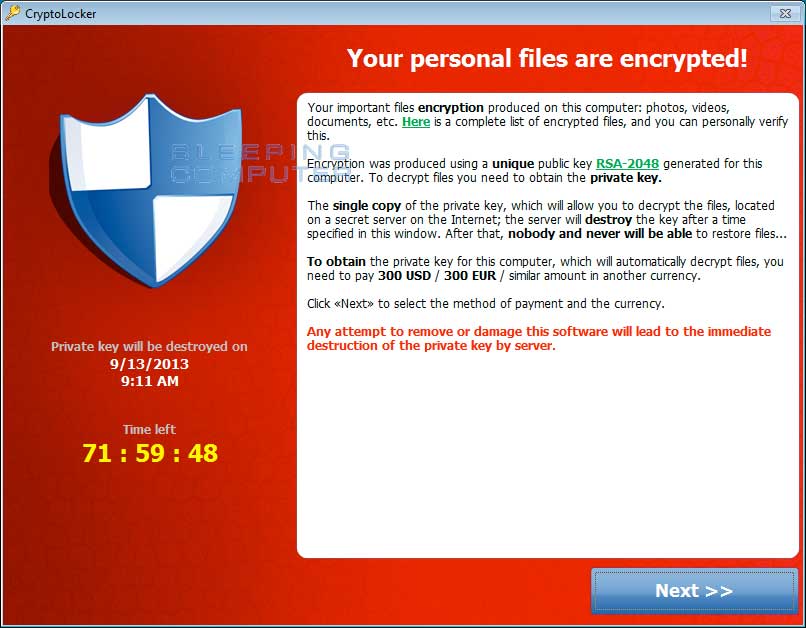 Нерегламентиран достъп
Виртуална инфраструктура
Форми на изнудване
Високотехнологични
 престъпления
Анализ на атаките
Сътрудничество с 
частния сектор
Превенция
Софтуер
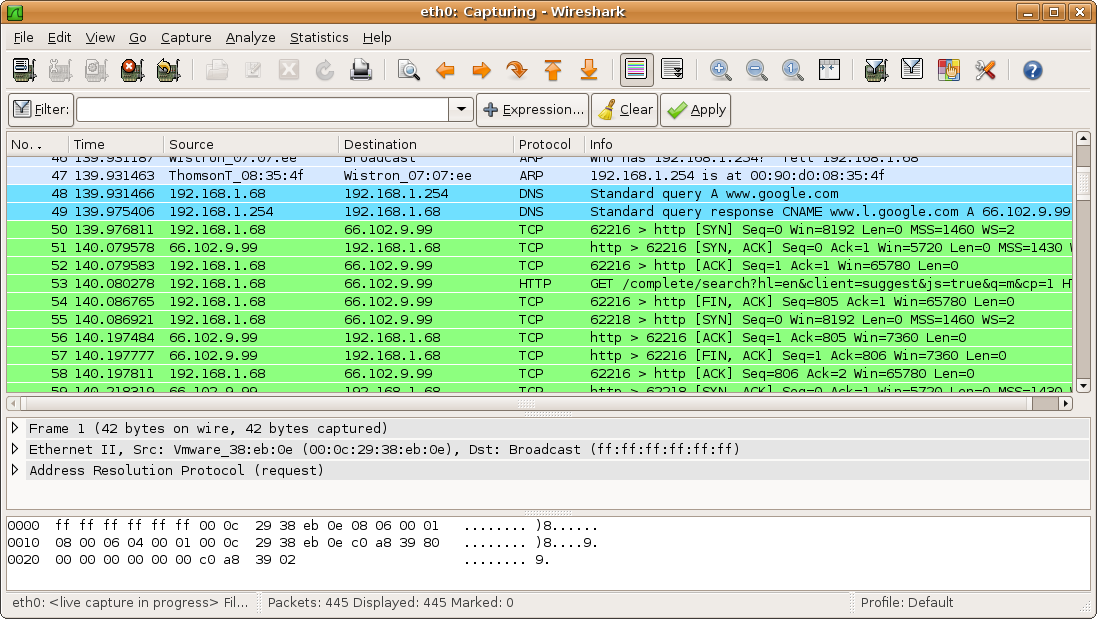 Високотехнологични
 престъпления
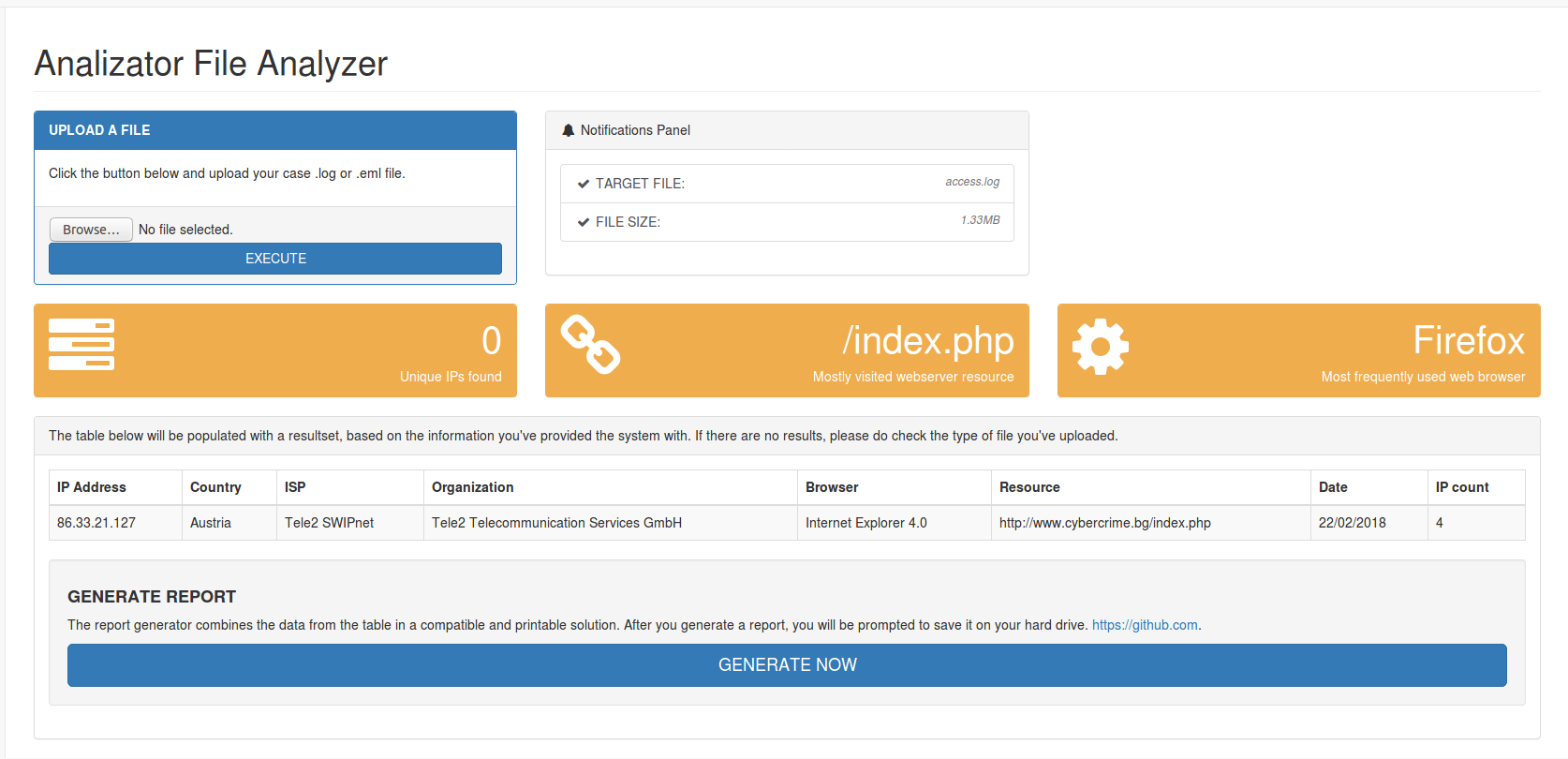 Онлайн хазарт
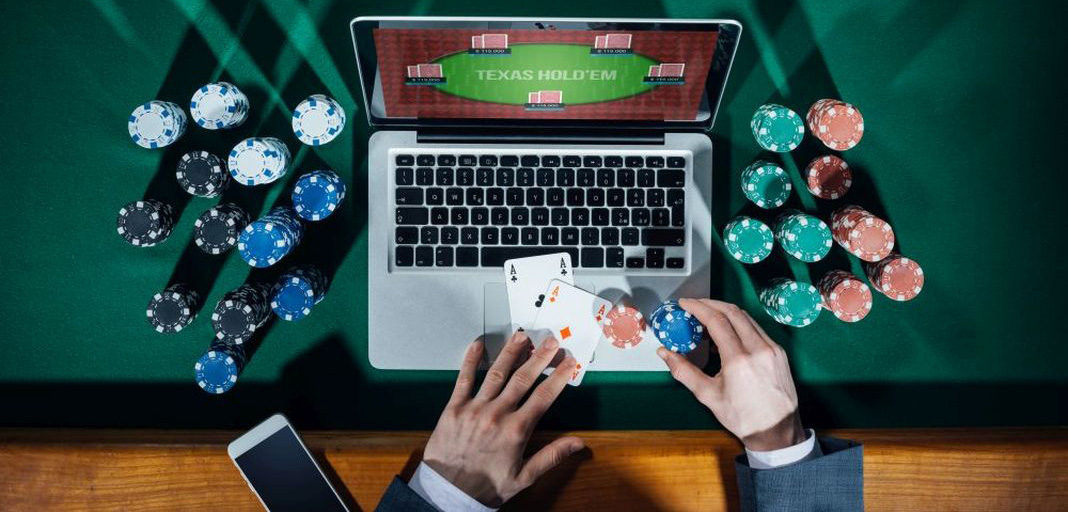 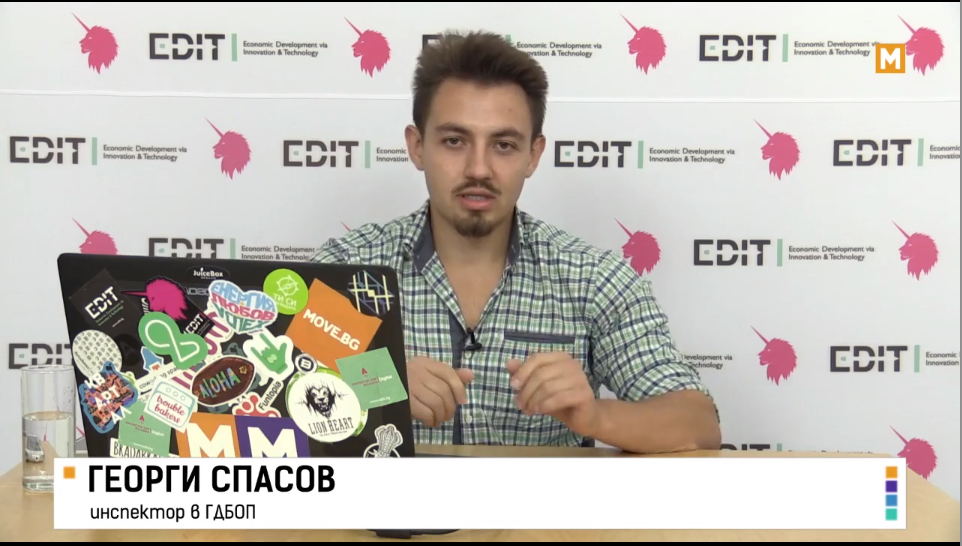 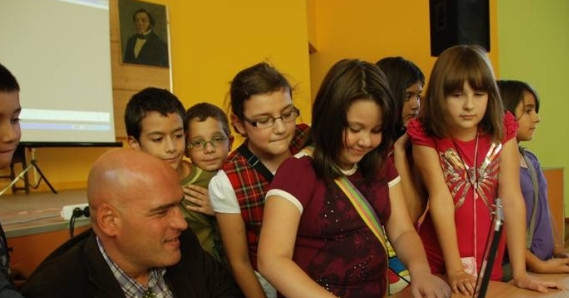 Благодаря за вниманието
Представено от:
Главна дирекция „Борба с организираната престъпност“
МВР

Инспектор
Георги Спасов
          
          spasov@cybercrime.bg
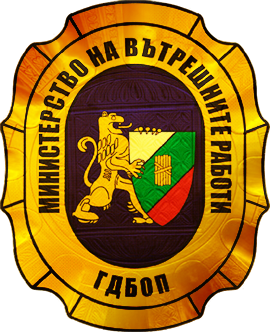 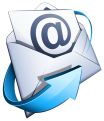